Урок кубановеденияучитель МБОУ СОШ № 10Цикунова Ольга Анатольевна,2012г.Устное народное творчество (фольклор) Кубани:Традиции, обряды, песни, игры, забавы…
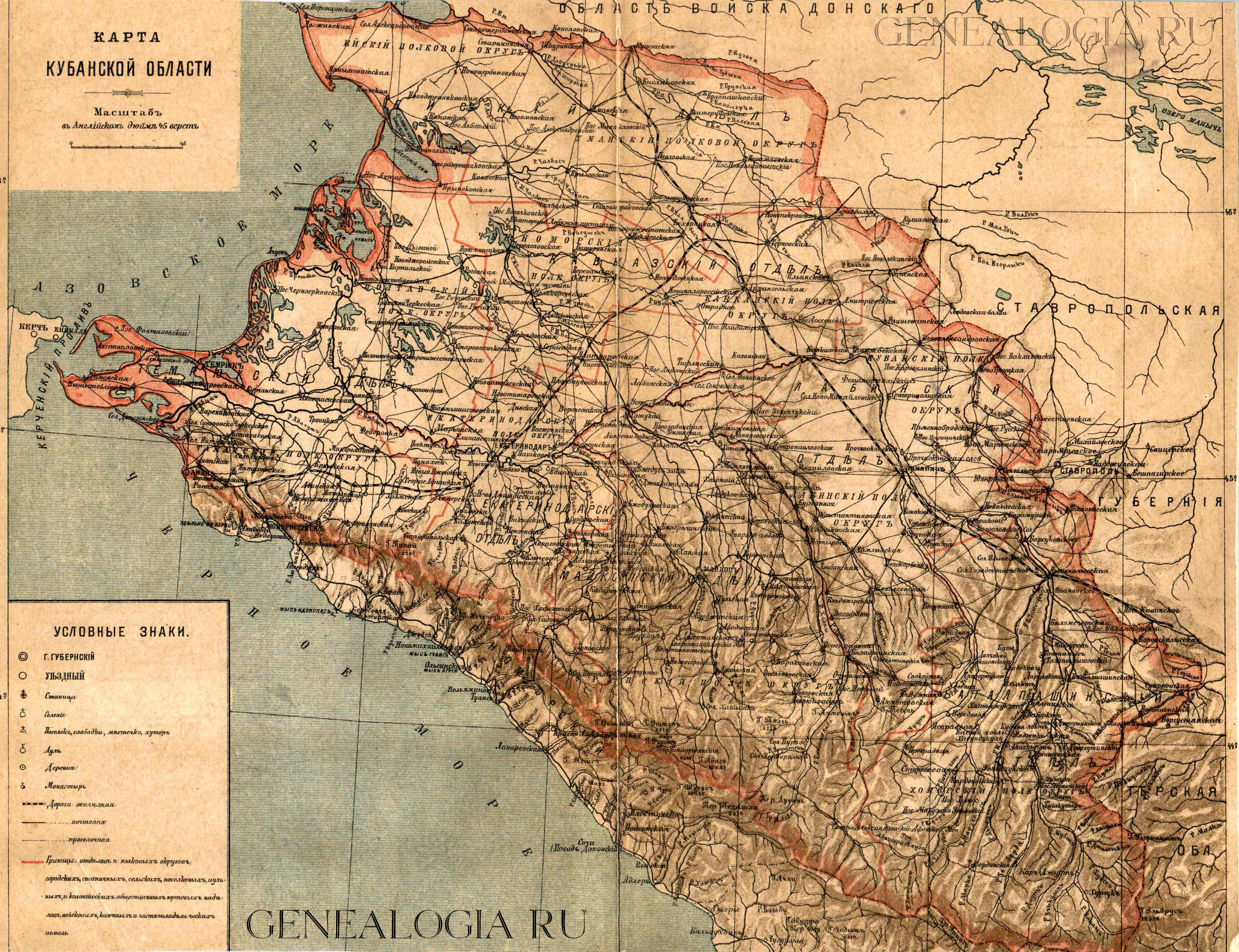 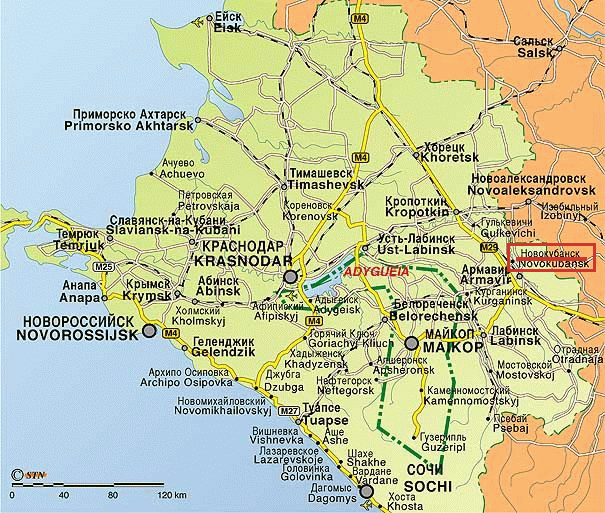 Моя Кубань
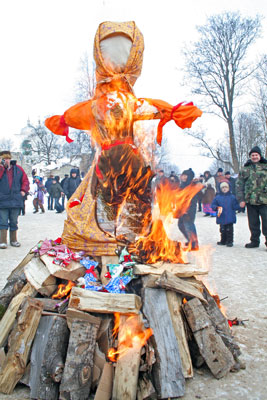 Фольклор – это совокупность произведений народного творчества (традиции, обряды, колыбельные и т.д.)
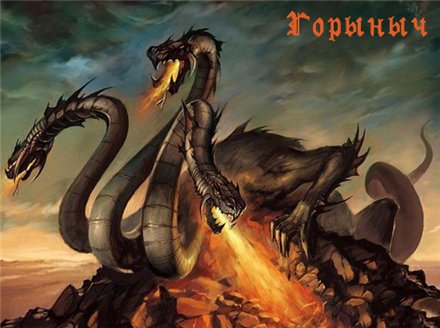 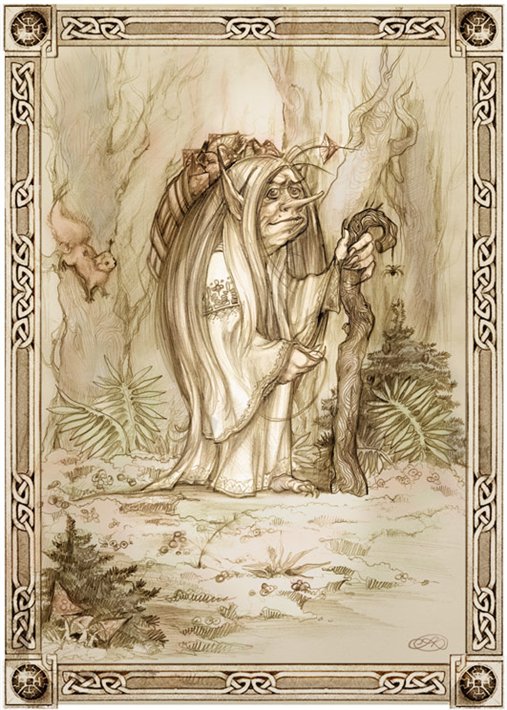 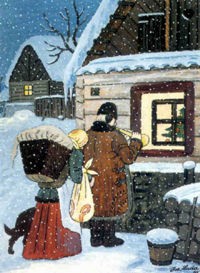 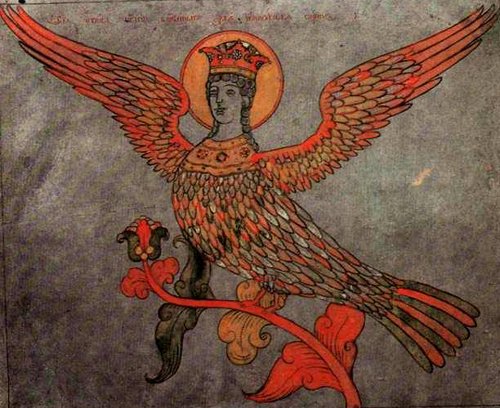 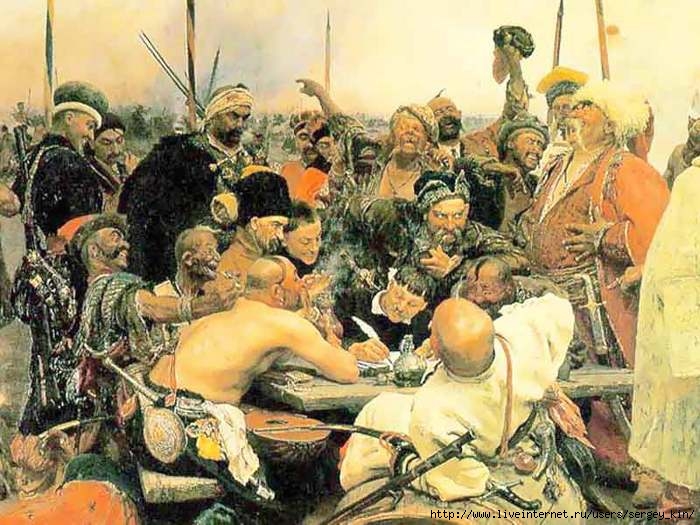 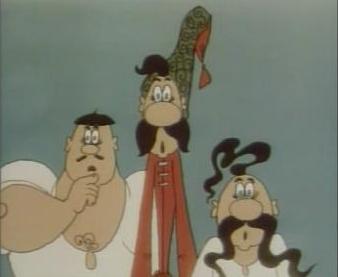 Пословицы Кубани
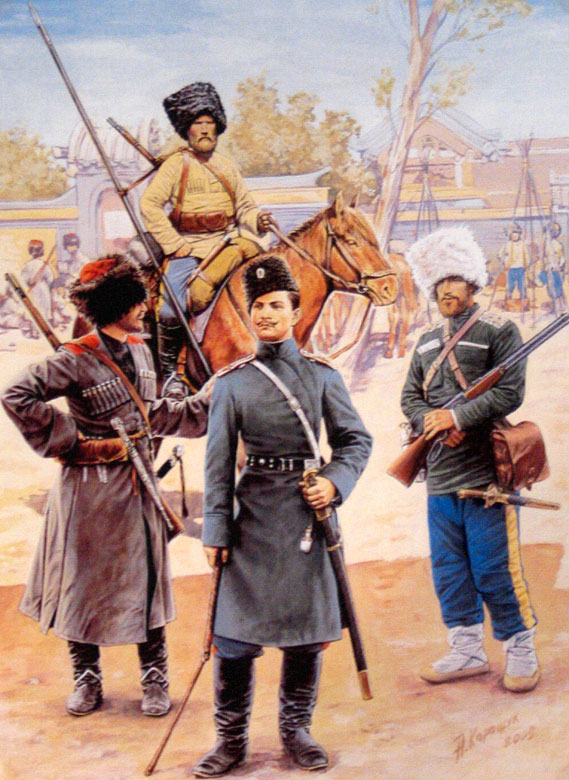 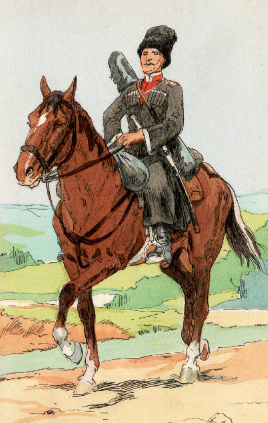 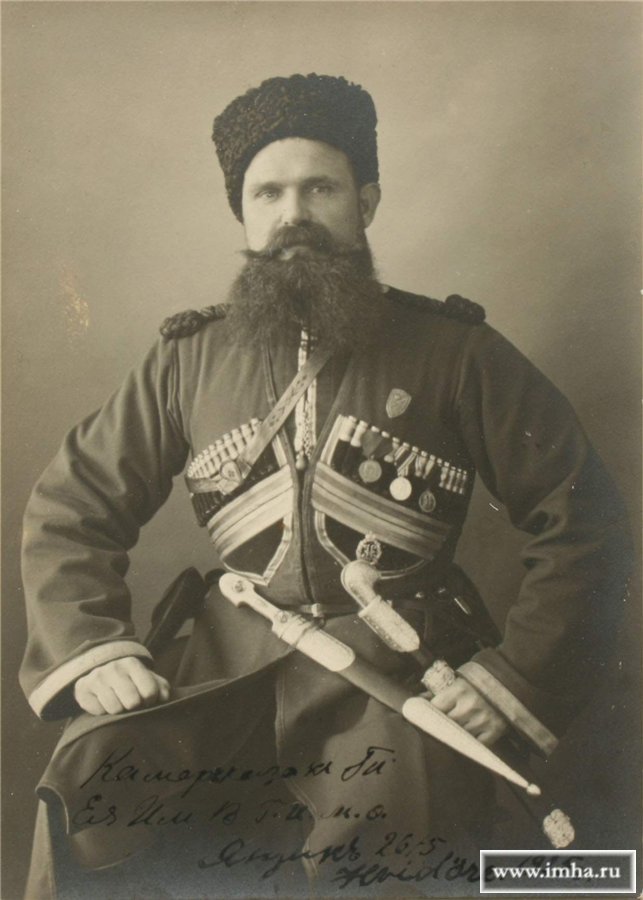 Ушел с поста – пропустил врага.
 Казак молчит, а всё схватывает.
 Где казак, там и слава.
 Казацкому роду нема переводу.
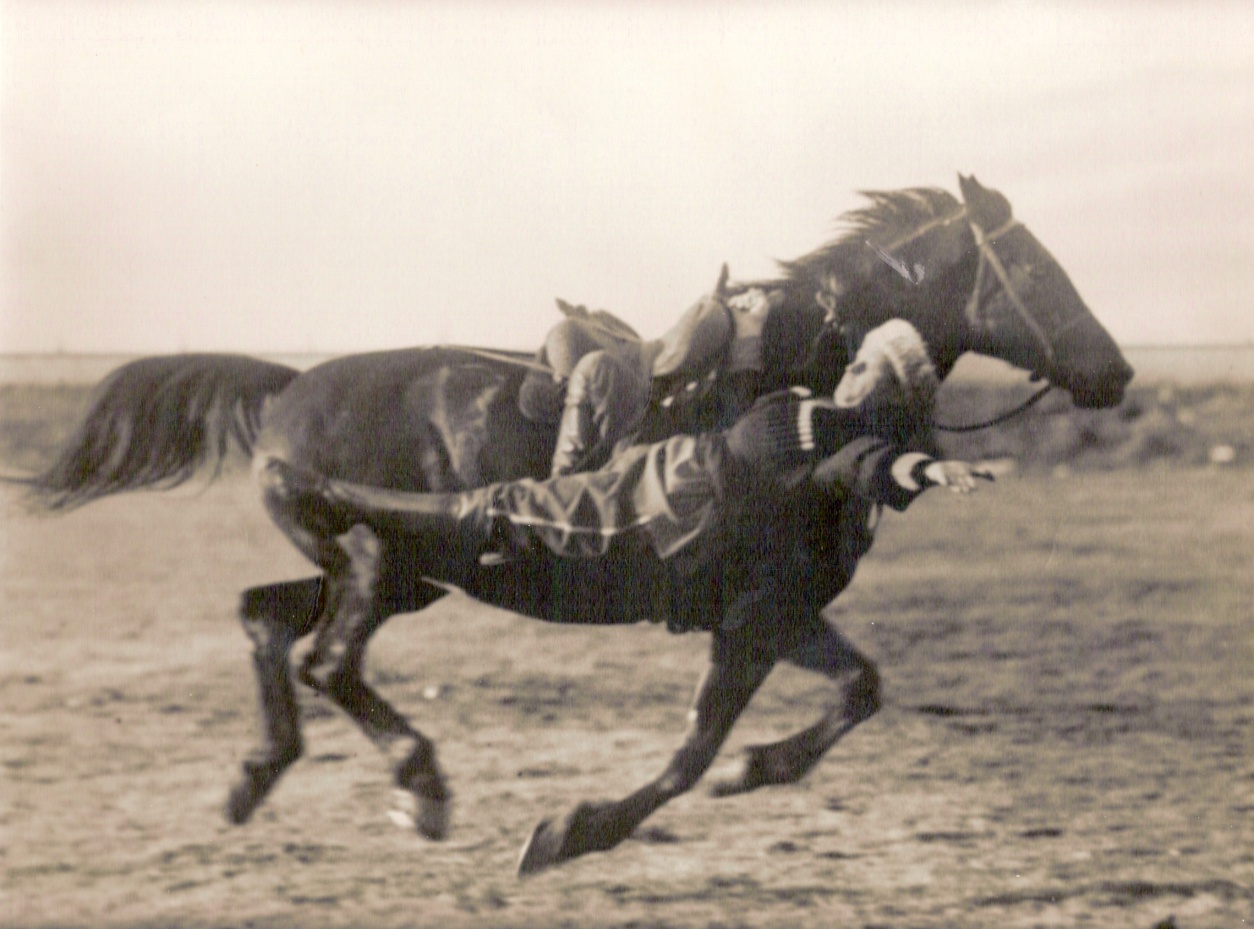 Казачьи загадки
- Мал мужичок – костяная ручка.
                                                  (нож)
На чужой спине едет, на своей груз везет
                                                       (Седло)
Эта обуви в огне изготавливается  
                                  и с ног не снимается.   
                                                      (Подковы)
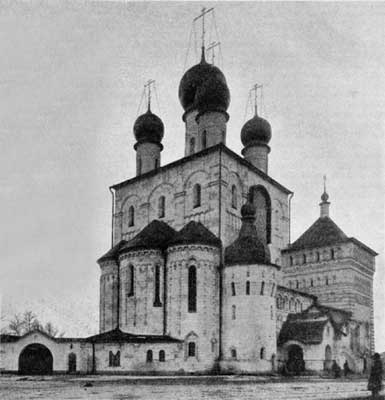 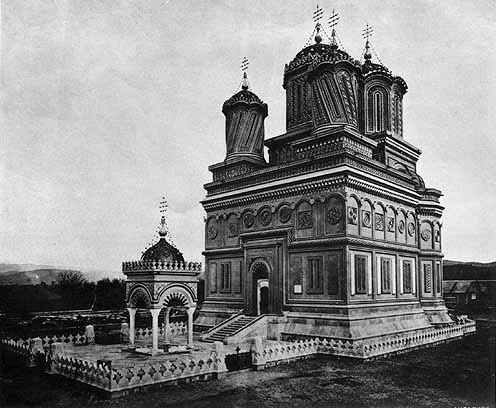 10 Христовых заповедей казака
1.Не убий.
2.Не кради.
3.Не блуди.
4.Трудись по совести.
5.Заботься о детях своих и родителях.
6.Дорожи честью своей.
7.Помогай бедным.
8.Не завидуй другому и прощай обидчиков.
9.Не обижай вдов и сирот.
10.Защищай от врагов Отечество.
Напишите сочинение-миниатюру«Зимние забавы кубанских детей»
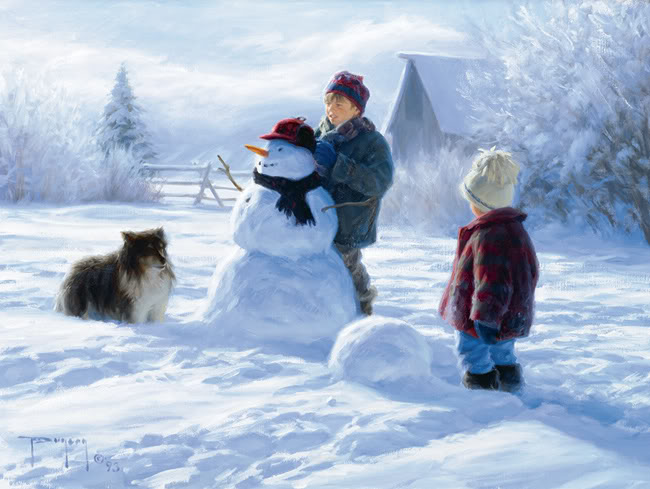 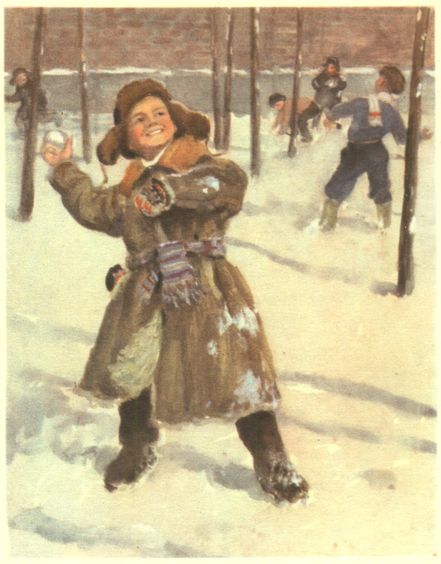 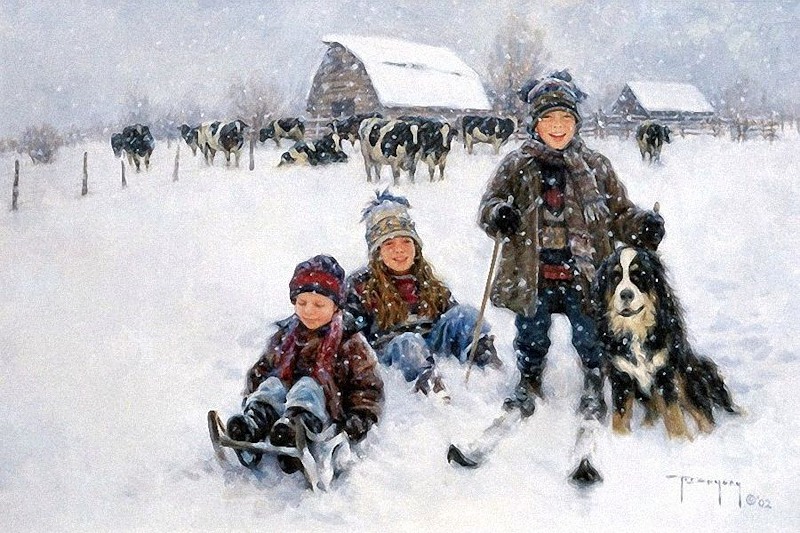